Cours n°3:L’aménagement des espaces verts urbains
1/ Définitions:
A/ Espaces verts:
Le terme espaces verts fait référence à tous les espaces, grands ou petits, publics ou privés dans lesquels la végétation est présente de façon plus ou moins importante.
Considéré comme espace vert, toutes les réalisations vertes telles que les bois, les parcs, les jardins, les squares, et même les plantations d’alignement et les plantations d’accompagnement … etc.
[Speaker Notes: La ou il ya une présence de végétation]
B/ Trame verte:
La trame verte désigne souvent, l‘ensemble des espaces verts d’un territoire quelconque.
Elle est aussi liée a la trame bleue (espace aquatique).
La trame verte a pour finalité la lutte contre la dégradation des milieux et la fragmentation des habitats (Biotopes) en restaurant un réseau de continuités écologiques favorables au brassage génétique.
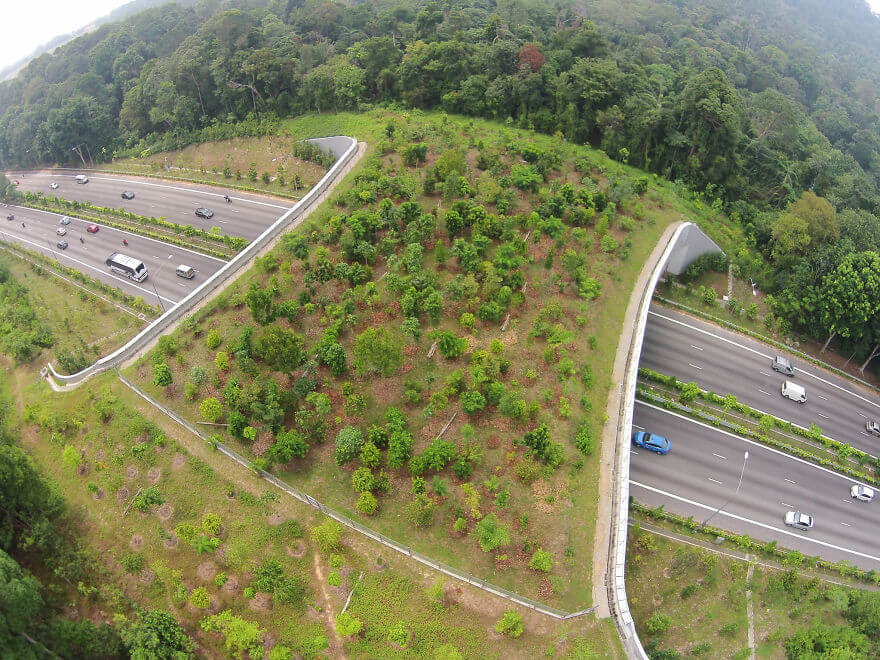 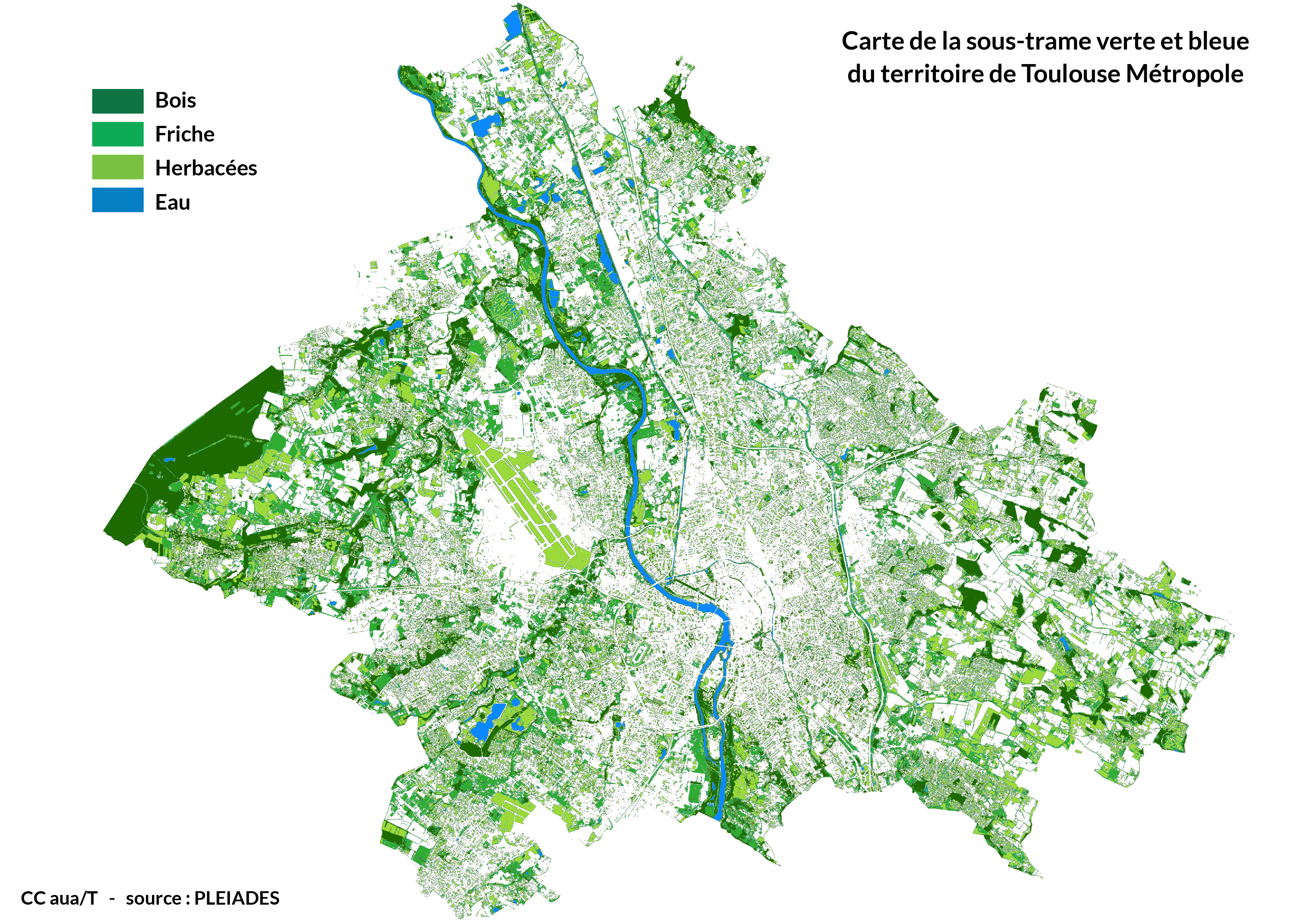 Trame verte
Pont de passage pour les animaux
[Speaker Notes: L’ensemble des espaces verts, est appellé la trame verte 
Le brassage génétique (التعاقب الوراثي) ce qui permet la reproduction normal des êtres vivants.
Continuité d’une riviére ou bien continuité d’une forêt, 
Brassage génétique est le mélange génétique]
C/ Composition de la TVB:
Trame verte
Réservoirs de biodiversité
Corridors
Les petits espaces de jardins, squares, cimetières, stades sportifs peuvent, s’ils sont entretenus écologiquement, jouer le rôle de « corridor »
Grands parcs, Forêts, …etc.
[Speaker Notes: Les corridors sont des territoires délimités géographiquement afin de permettre le passage, la circulation.
Les corridors ont une fonction de connexion entre les réservoirs de biodiversité]
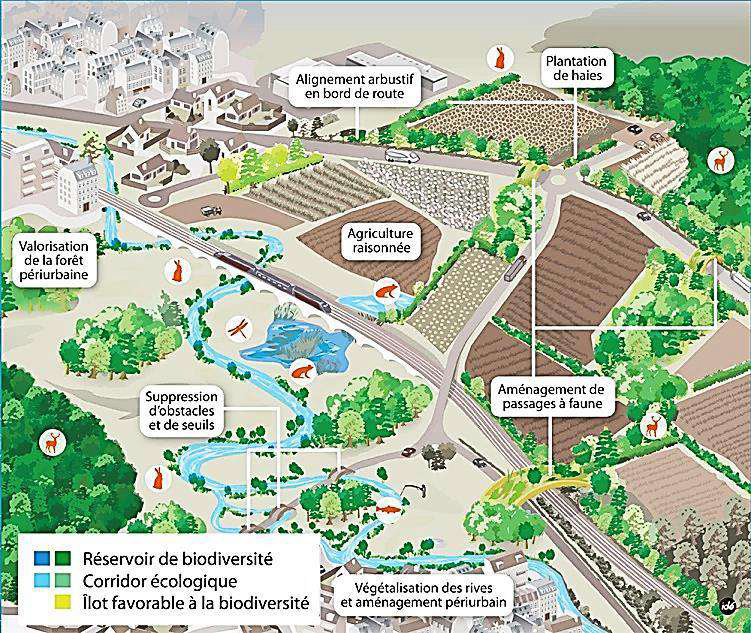 La trame verte urbaine
[Speaker Notes: Les haies sont des bordures végétales constitués d’arbres de petites taille]
3/ Types d’espaces verts:
A/ Les espaces verts urbains privés :
C’est un espace d’agrément, de surface réduite, qui jouxte le plus souvent un lieu d’habitation ou a l’intérieur d’une maison individuelle ou d’une structure privée. 

Exemple: Un jardin privé.
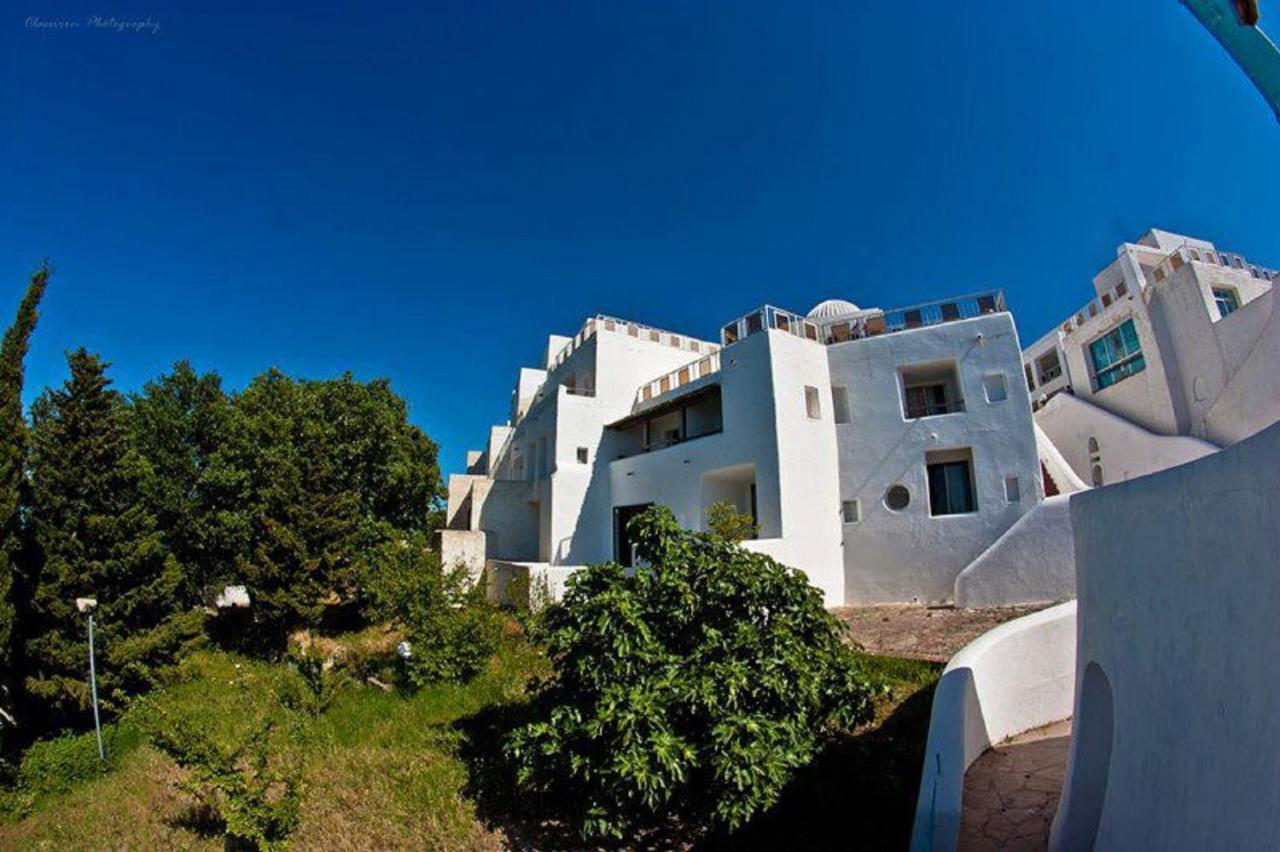 Jardin d’un hôtel est un espace vert privé
[Speaker Notes: La notion de l’espace public et privé 
Espace public, espace de passage et de rassemblement qui sont a l’usage de tout le monde.
Espace privé, étendue physique dans la quelle, ce qui se déroule a l’intérieur est inaccessible au regard du public.]
B/ Les espaces verts urbains public:
1/ Les espaces verts spécialisés :
Il s’agit d’espaces à vocation spécifique et qui remplissent une fonction ou qui permettent le déroulement d’activités bien définies, qu’elles soient sportives, scientifiques, ludiques ou autre. Cette catégorie regroupe plusieurs types : 

✓ Parc d’attraction. 
✓ Jardin ou parc botanique.  
✓ Base de loisirs.  
✓ Plaine de loisirs.  
✓ Terrain de golf.  
✓ Camping/caravaning.
[Speaker Notes: Un jardin botanique est un lieu d’exposition des plantes (plantes rares par exemple)]
2/ Les espaces verts non spécialisés:
Ce sont les espaces ouverts aux publics, ils se distinguent selon:

✓ La localisation dans la ville, le type de quartier, le type de limite. 
✓ La fréquentation par tranche d’âge.
✓ La superficie et les composantes physiques végétales ou autres.  
✓ L’existence ou non d’équipement importants. 
✓ Le statut juridique et le mode de gestion.
[Speaker Notes: Une zone desserte, qui contient tout les rues accessibles]
A/ Le jardin public:
Il se caractérise par sa situation de proximité par rapport à la population d’un quartier, offrant à une moindre échelle que le parc urbain (les mémes carcatéristiques sauf que le parc urbain est beaucoup plus étendu) , une palette d’aménagements paysagers : Plantations arborées et arbustives, Circulation piétonne, Bassin, Fontaine, Kiosque et mobilier urbain léger.
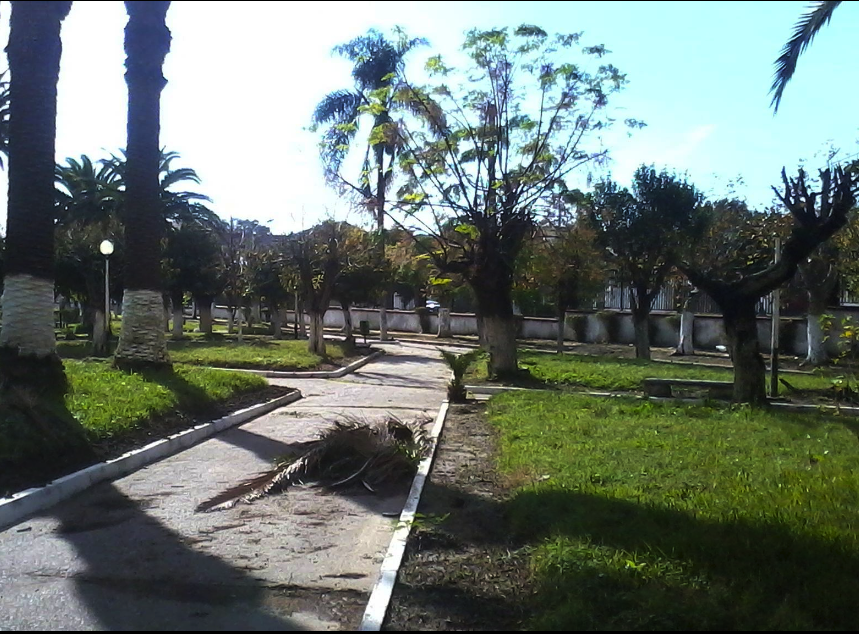 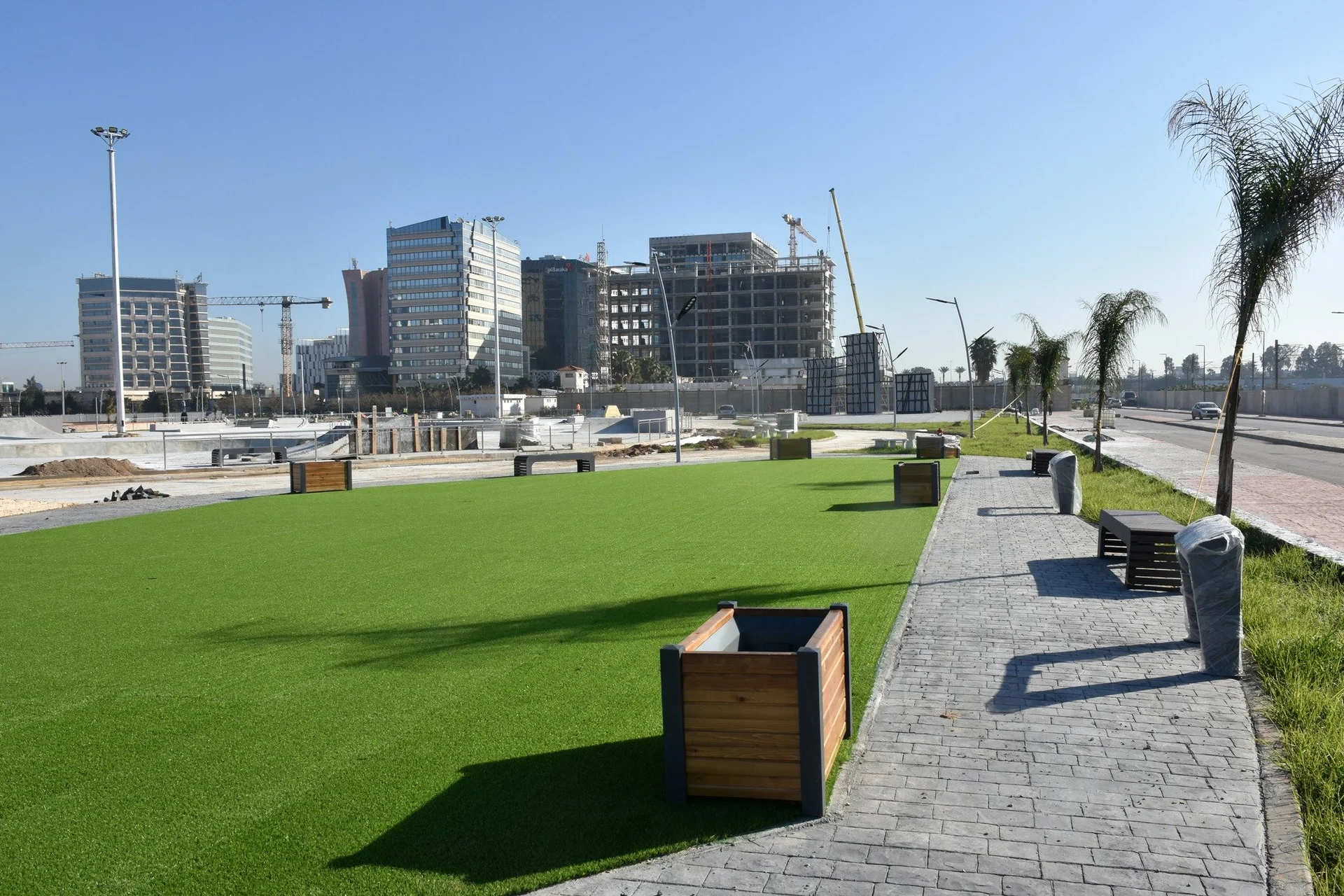 Exemple d’un jardin public
Exemple d’un parc urbain
[Speaker Notes: Mobilier urbain: instalation dans un espace public qui sert a un usage particulier (banc, abri de bus)]
B/ Le square:

Il se différencie du jardin public par le fait qu’il n’est absolument pas enclavé dans le tissu urbain, mais délimité sur chacun de ses côtés par des voies de circulation, ses limites sont donc généralement plus géométrique. 
Les squares sont avant tout un décor urbain, lieu de promenade et de détente. Les aménagements ludiques sont rarement importants.
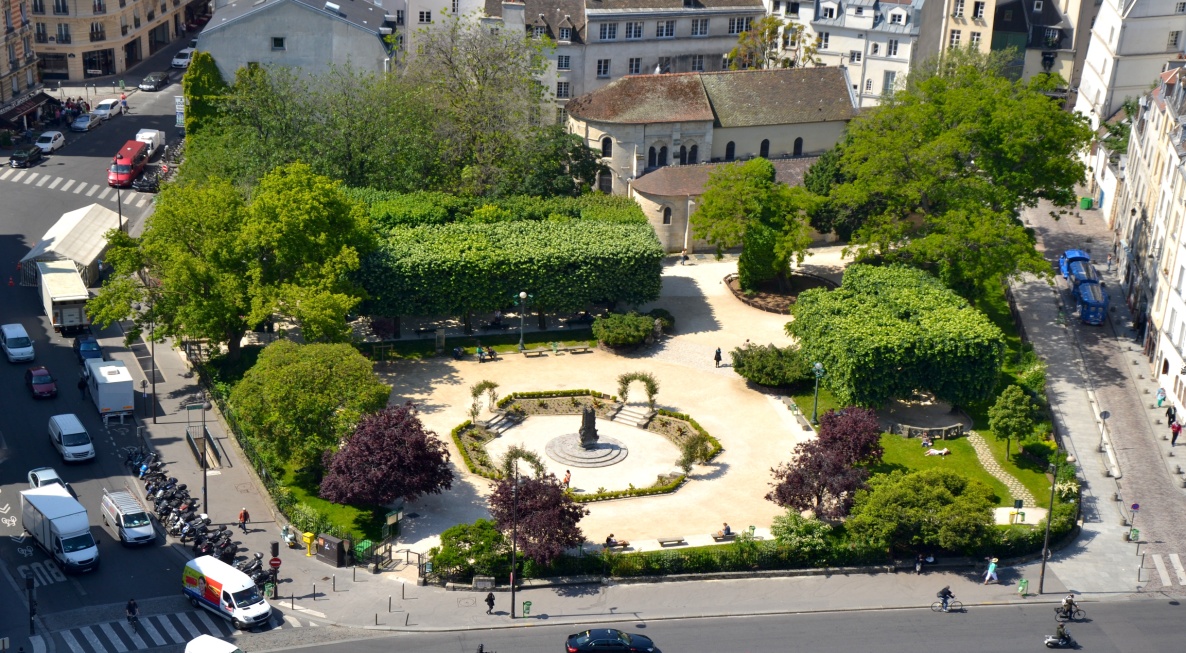 Exemple d’un square
[Speaker Notes: Ludique relatifs aux jeux]
3/ Les espaces verts urbains d’accompagnement
 
Ils sont différenciés en fonction du type d’occupation du sol auquel ils sont liés : 
✓ les infrastructures essentiellement routières avec les plantations d’alignement, Exp: les haies et les trottoirs. 
✓ les arbres d’alignement le long des rues, les mails plantés.
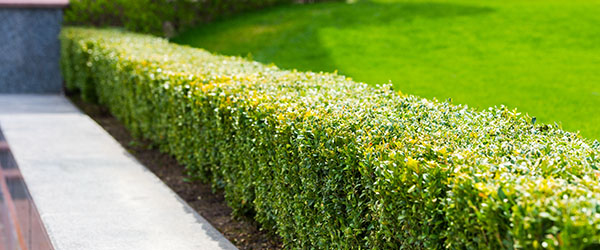 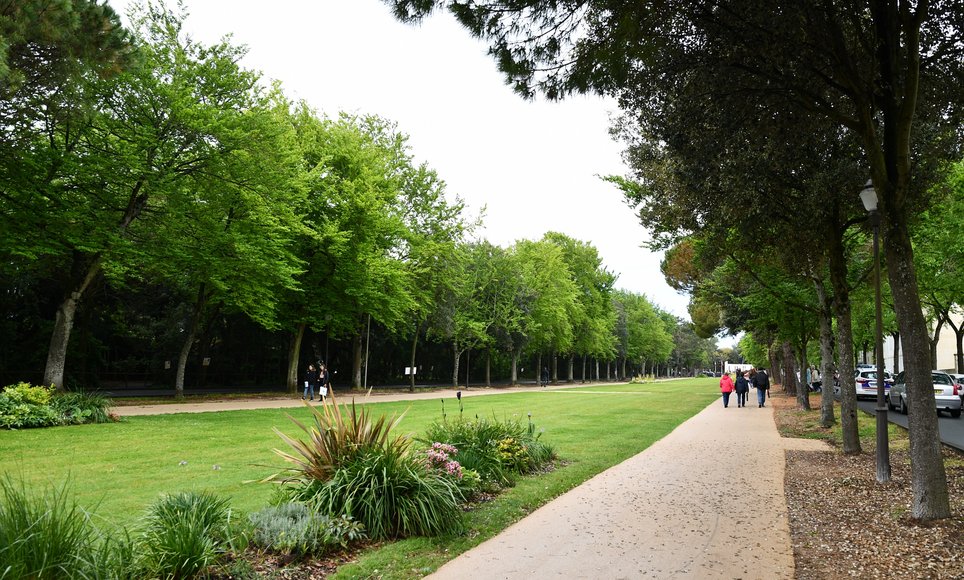 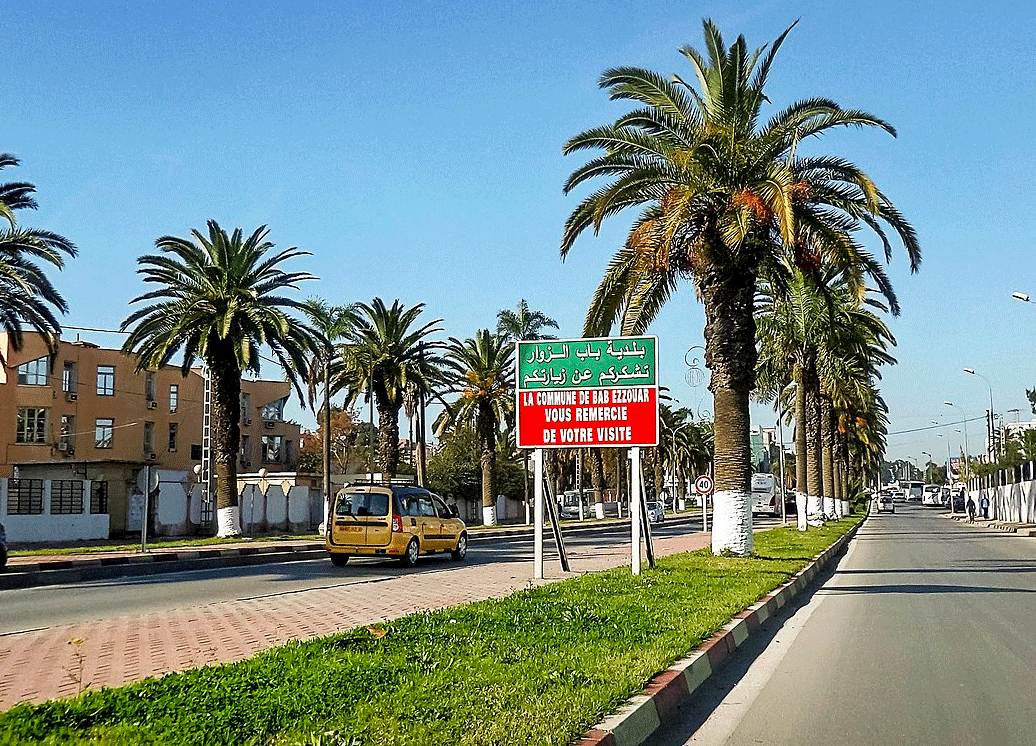 Arbres d’alignement
Haie de jardin
Mail plantée
A/ Aire de jeux 

Ce sont des aires fortement plantées, offrant aux habitants du voisinage un espace dit de proximité, ou peuvent jouer les enfants en bas âge et les préadolescents.
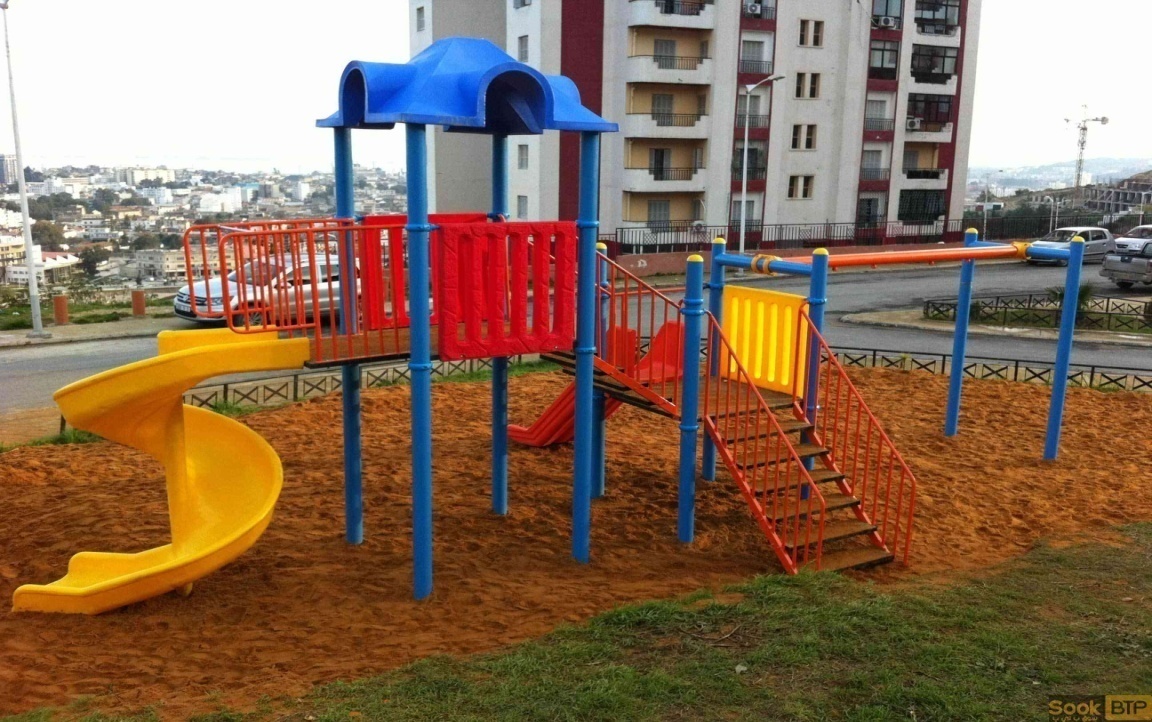 Exemple d’une aire de jeux
B/ Forêt de boisement 

Elle est plantée de façon rigoureuse, sa plantation est généralement thématique. 

C/ Ceinture verte: 

La ceinture verte est une sorte de « coupure verte » qui vise en général à sauvegarder les espaces naturels situés en limite de l’agglomération dans le but de : 
✓Limiter l’extension en tache d’huile du tissu urbain. 
✓Ouvrir de nombreux espaces verts de loisirs et de récréation aux habitants. 
✓Maintenir l’agriculture ou la forêt aux portes des villes.
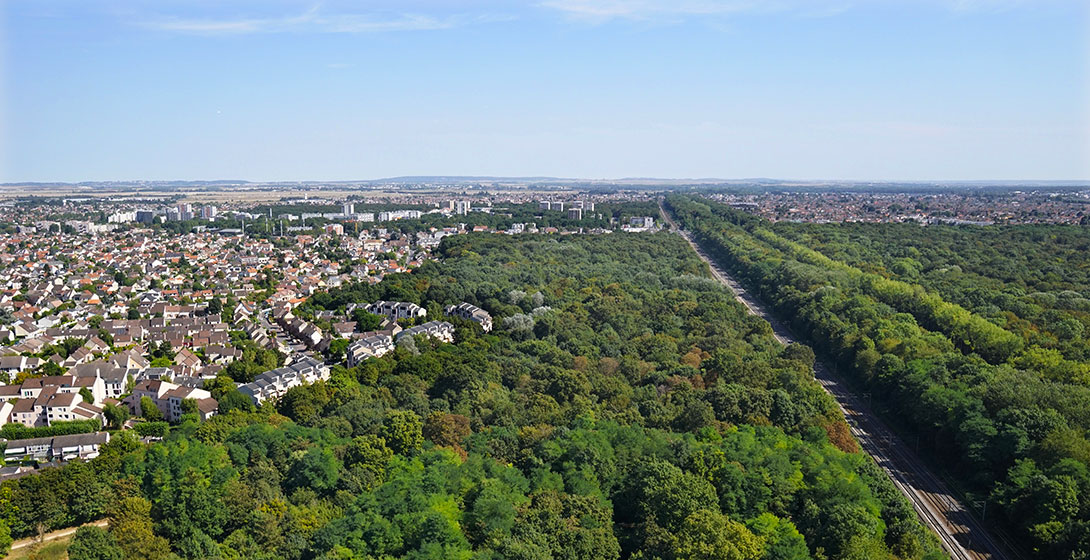 Forét urbaine
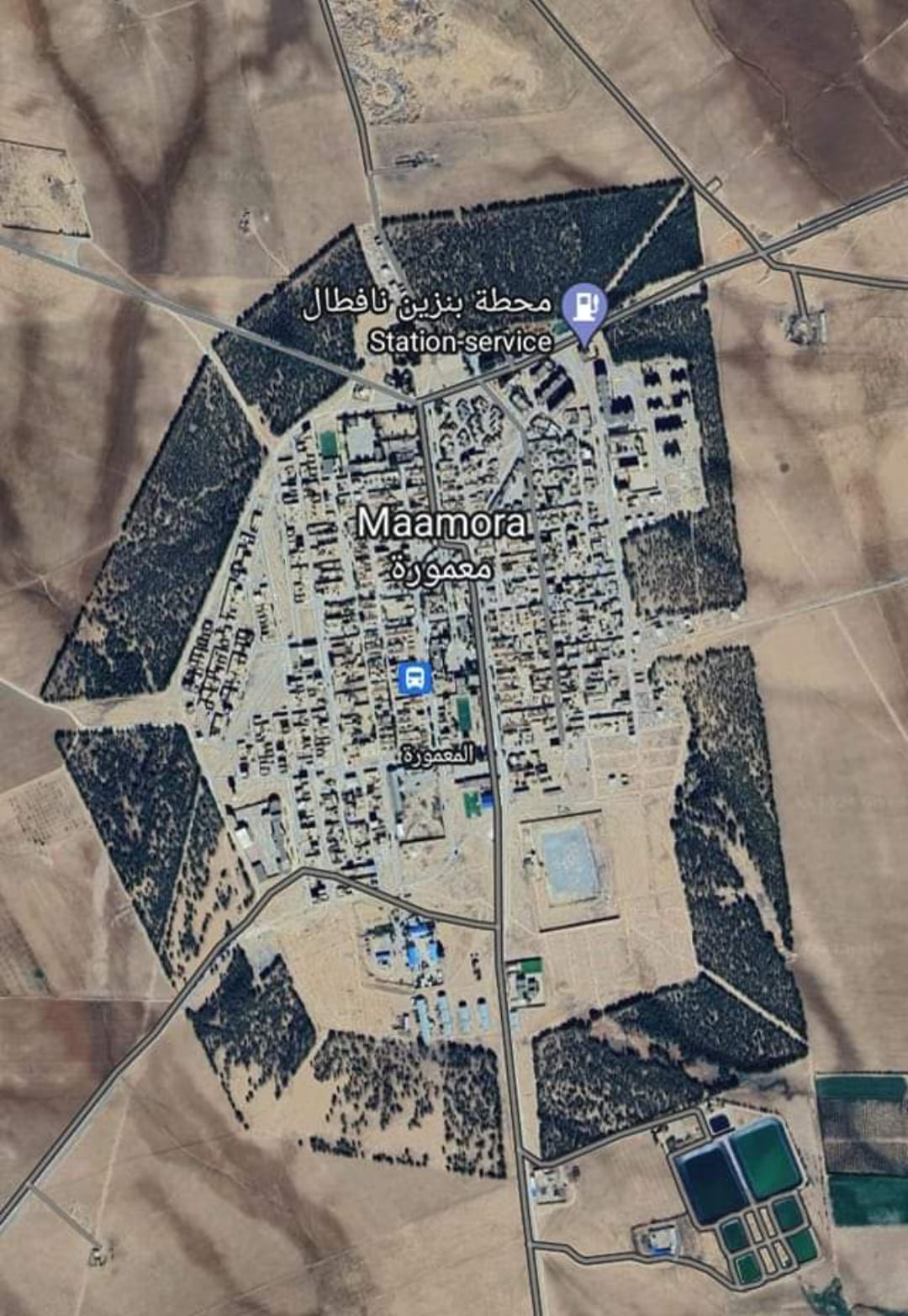 Ceinture verte
4/ Les normes des espaces verts en Algérie: 

Les normes des espaces verts en Algérie sont extraites de la circulaire interministérielle du 31 octobre 1984. 

Pour caractériser la couverture en espaces verts d’un milieu urbain, il faut en calculer le ratio par habitant (m2/Hab)
1/ E.V d’accompagnement pour les ensembles d’habitation : 6.8 m²/hab réparties comme suit :
• EV résidentiels plantés : 1.8 m²/hab.
• Aire de jeux : 
Jardin pour enfants < 4 ans : 0.20 m²/hab. 
Jardin pour enfants de 4 à 10 ans : 0.80 m²/hab.
-    Aire sablée pour jeux libre : 0.50 m²/hab.
-    Plaine de jeux pour enfants > 10 ans : 3 m²/hab. 

• Espaces libres de rencontre s/forme de placette, boulevards : 0.5 m²/hab
4,5 m2/hab
2- Espaces verts inter-quartiers :
* Squares et jardins publics : 4 m²/hab
3- Arbres d’alignement :
-   A l’intérieur des agglomérations : 5 m d’espacement.
-   Sur les voies à grandes circulation : tout les 10 mètres.
4- Espaces verts situés autours des édifices : 10 m²/hab.
La norme totale d’espaces verts dans une ville Algérienne, selon la réglementation, peut atteindre 20.8 m²/habitant.
La recommandation insaturée par l'organisation mondiale de la santé (OMS) est de 10 m²/hab
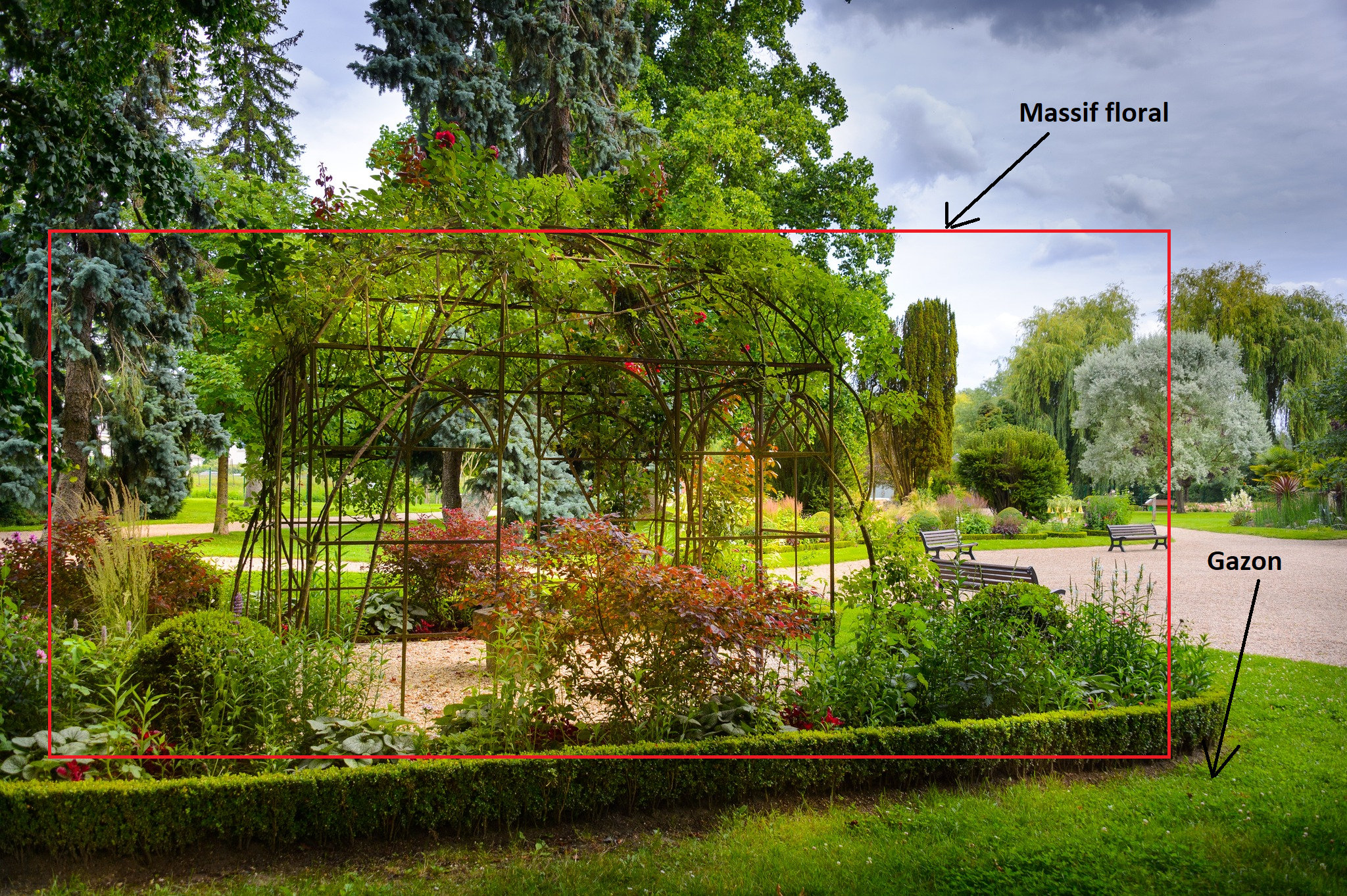 5/ Les composants végétatifs des espaces verts:
A/ Le gazon: 

Revêtement de base des espaces verts mettant en valeur les autres végétaux, utilisé aussi pour les aires de loisirs, surfaces de jeux ou terrains de sport.
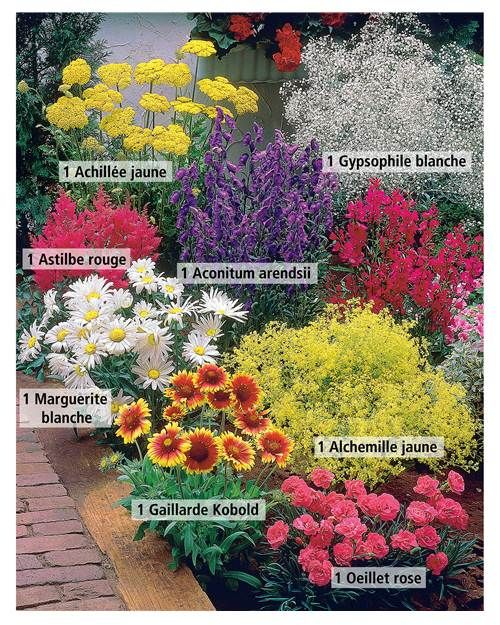 B/ Les massifs floraux:

Groupement de fleurs plantées sur une surface de terre de forme régulière (ovoïde, ellipse, bande) et légèrement en saillie par rapport au gazon environnant, elles donnent des taches de couleurs variées. On utilise plusieurs catégories de fleurs : 
Exemple: Les rosiers. Le laurier...etc.
C/ Les arbres: 
Ils jouent un rôle important dans:

✓ Protection contre le vent. 
✓ Ombrage et jalonnement des cheminements.
[Speaker Notes: Charnu]
D/ Les arbustes 

Des végétaux de petites dimensions qui se ramifient à la base et restent buissonnants sur une hauteur de 1 à 3 m.
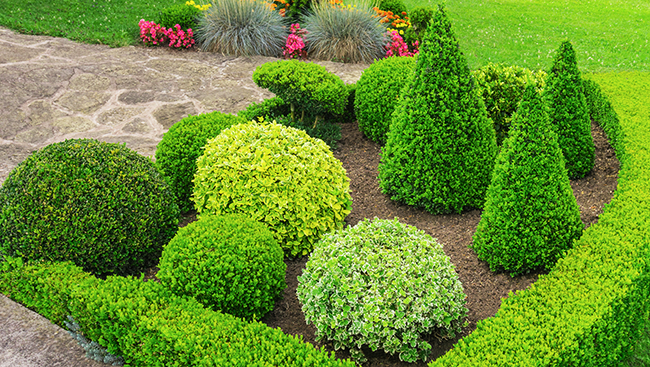 Exempe d’arbuste
6/ Rôles des espaces verts:
6-1/ Fonction de l’atténuation de la pollution de l’air:
La végétation urbaine participe à éliminer certains polluants de l’air, par absorption pour les polluants gazeux (primaires et secondaires) (Exp: NOx, O3, CO2 ) ou piégeage pour les polluants particulaires, avec une efficacité variable selon l’espèce, le climat, le type de polluant et la proximité des sources de pollution.
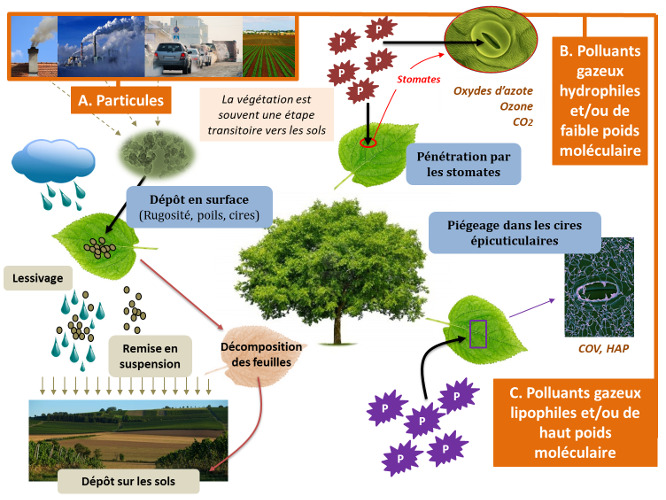 [Speaker Notes: Le rôle de la végétation dans la réduction de la pollution de l’air et l’atténuation de l’exposition est un sujet complexe en raison des multiples phénomènes qui entrent en jeu : répartition spatiale et dynamique des sources d’émission, phénomènes de dispersion des polluants dans l’atmosphère, et les nombreuses réactions chimiques qui s’y produisent. De plus, les caractéristiques de la végétation, la morphologie urbaine et les conditions météorologiques sont des facteurs importants qui vont jouer sur la qualité de l’air. L’analyse de la littérature nous permet de dégager les points suivants]
Une surface foliaire importante (mais qui permet à l’air de circuler) et une proximité de la source de pollution constituent des paramètres favorables pour que la végétation constitue une barrière efficace contre la pollution atmosphérique. Cependant, certaines configurations qui empêcheraient la dispersion des polluants (rues canyon par exemple) pourraient exposer davantage les populations aux polluants de l’air.
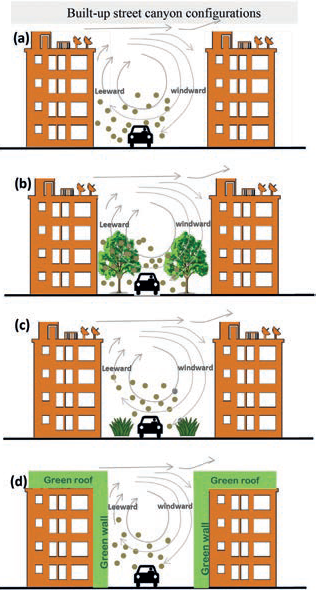 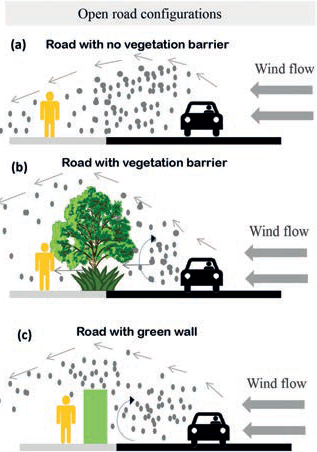 6-2/ Fonction de la réduction de la température et de la consommation d’énergie
Dans les espaces verts, les effets combinés de l'évapotranspiration et de l'ombrage contribuent à baisser significativement la température de l’air et à lutter contre le phénomène d’îlot de chaleur urbain.

Les parcs et les espaces verts urbains peuvent constituer des îlots de fraîcheur dans l’espace urbain. 

Selon la surface, la forme de l’espace vert, le type de végétation présent, le climat et la forme urbaine, le refroidissement peut s’observer plus largement à l’échelle de l’espace urbain et entraîner une diminution significative de la consommation d'énergie pour la climatisation des bâtiments en période estivale.
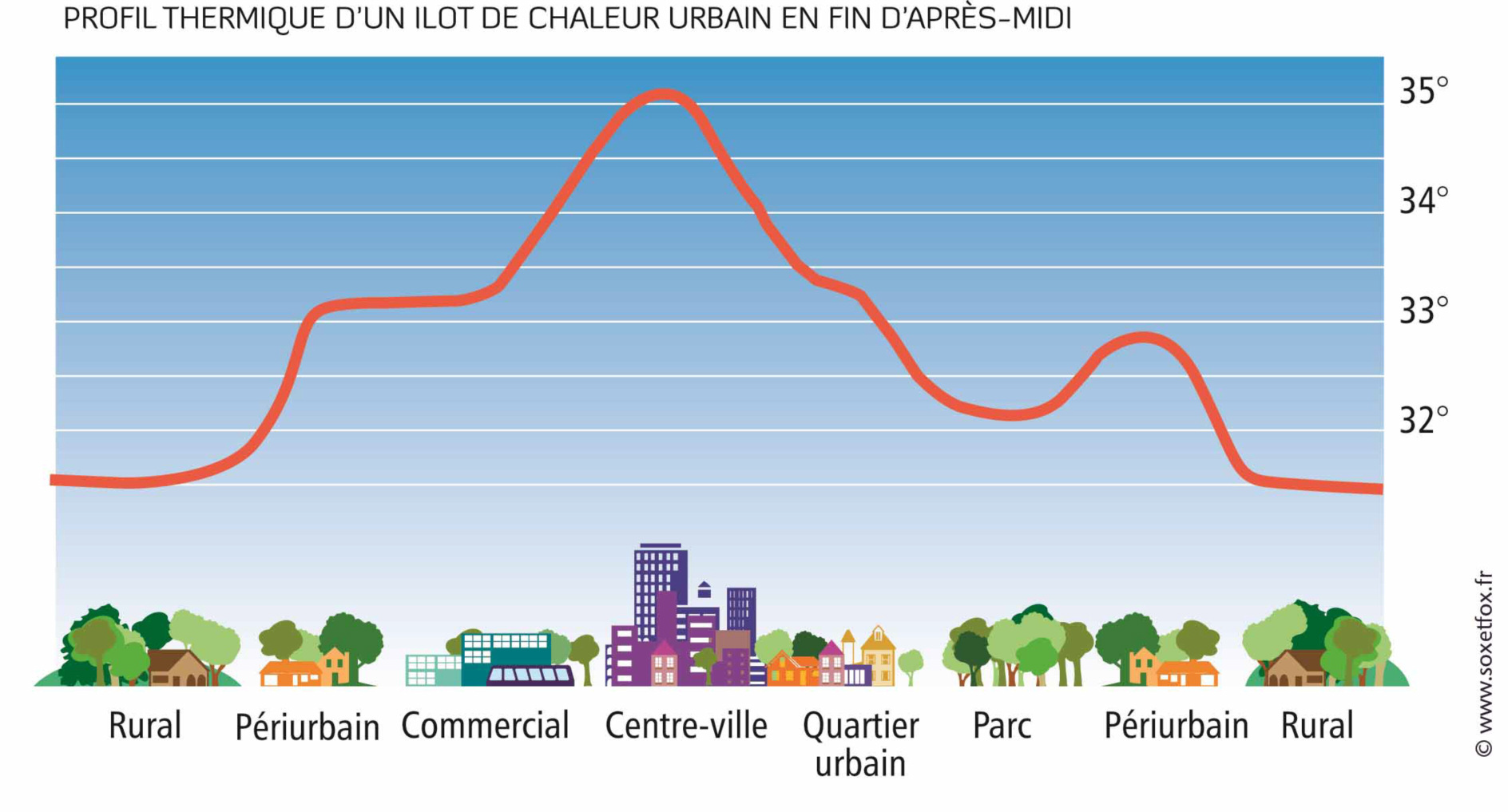 6-3/ Fonction de réduction de la pollution sonore
Les espaces verts sont susceptibles d’atténuer les impacts du bruit sur la santé par deux mécanismes principaux : 

*En réduisant les niveaux d’exposition (par effet d’éloignement de la source ou en constituant une barrière acoustique) 
* En atténuant la réponse au stress engendrée par cette exposition.

Même si quelques études ont mis en évidence des effets modérés des espaces verts sur le bruit, d’autres montrent qu’un espace vert urbain bien conçu peut atténuer le bruit, ou la perception négative du bruit provenant de divers sources anthropiques. D’autre part, les sons considérés comme naturels (Chant d’oiseaux, d’eau) ont le potentiel de masquer la pollution sonore.
6-3/Rôle urbanistique :
A/ Absorption des eaux de pluie :

Les espaces verts permettent de préserver des surfaces d’absorption en ville, ce rôle peut être considéré a la fois comme écologique (alimentation en eau des plantes) et urbanistique désengorgement des réseaux d’assainissement)
B/ Rôle esthétique : 
le premier rôle des espaces verts est d’embellir la ville, grâce à ses différentes nuances de couleurs et de textures. 
Le rôle esthétique est important pour la politique d’attractivité touristique des villes concernées.

C/ Renforcement de la lisibilité : 
par la diversité de paysage qu’ils créent, les espaces verts donnent une meilleure identité aux sites. 
Les plantations d’alignement renforcent la lisibilité des axes principaux, diminuent ainsi l’impact visuel d’un bâti trop hétérogène.
D/Rôle récréatif et sportif : 
Des aires de jeux, des terrains de sport, des parcours de santé sont installés dans les parcs et les jardins publics. 
E/ Rôle pédagogique: 
Les espaces verts peuvent être le support de découverte du monde végétal et animal, l’éveil des sens, le goût, l’odorat, le toucher peuvent aussi être favorisés.
 C’est le rôle par exemple des jardins botaniques.
7- Les principes de conception des jardins: 

1- Continuité: 

« Les espaces du jardin ne doivent jamais être conçus de façon à ce qu'ils soient totalement indépendants les uns des autres …» 
Ce principe consiste également à ce que «…Les choses changent graduellement … Pour cela, il faut disposer des plantes, des arbustes, des arbres. » 
 
2- Harmonie: 

Elle est d’une importance majeure, « L’harmonie consiste en une adaptation juste et équilibrée de toutes les composantes du jardin entre elles, de manière à former un tout agréable.»
 Il en existe plusieurs types et s'articule autour de l'harmonie des couleurs et des textures, à travers les plantes et aussi entre les plantes et les constructions
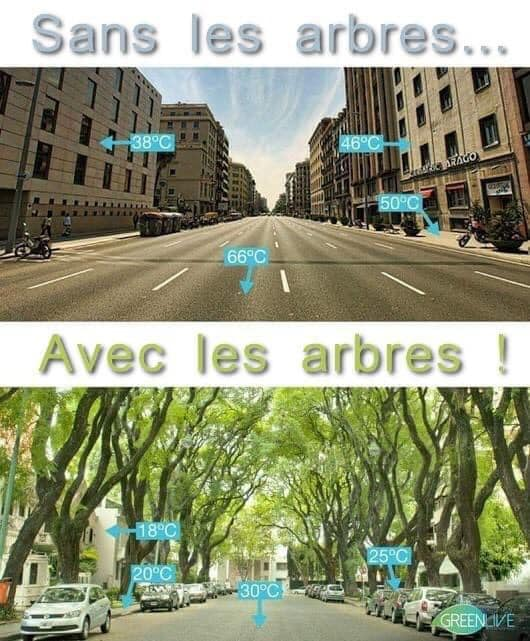 Social
Urbanistique
*Esthétique 
*Renforcement de la lisibilité
*Espace de détente
*Culturel
*Récréatif et sportif
*Pédagogique
Role des espaces verts
Environnemental
*Maintient de la biodiversité 
*Thermorégulation
*Dépollution atmosphérique
*Isolation contre le bruit
Zones d’entreprise
Espaces verts a                          proximité des maisons
Jardins privés a usage familiale
Privé
*  Parc urbain
*  Jardin public
*  Square
Espaces verts urbains
Non spécialisés
*  Arbres d’alignement
*  Haies
*  Foréts urbaines
*  Ceinture urbaines
*  Aires de jeux
Espaces d’accompagnement
Public
*  Stades 
*  Cimétieres
*  Jardins botaniques
*  Parc d’attraction
Spécialisés
8/ La gestion des espaces verts:
8-1/ Les instruments de gestion des espaces verts: 

Selon la loi n°07-06 relative à la gestion, à la protection et au développement des espaces verts

Article 5:  Constituent des instruments de gestion des espaces verts :
Une phase d'étude de classement et d'inventaire.
. Le classement des espaces verts.
Une phase de classement.
. Les plans de gestion des espaces verts.
1/ Le classement des espaces verts:
A- La phase d’inventaire (cractérisation physique et écologique):
Inventaire quantitatif: Il consiste a lister, nommer, mesurer (connaitre la surface) et localiser sur un plan les différents espaces verts - classer les espaces verts par type (typologie)
Inventaire qualitatif: Il permet de définir plus précisément chaque espace en fonction de son ambiance, des espèces végétales et des usages... décrire et analyser les potentialités des sites en fonction de leurs : - Description (Qualité paysagère, valeurs historiques, culturelles, environnementales…)  - Fonctions  - Fréquentation  - Biodiversité (richesse floristique et faunistique)  - Problèmes et contraintes (accessibilité, entretien, contraintes)
L’inventaire des EV nécessite une codification par classe d’entretien et par type d’espace.
Exemple de codification des espaces verts:
Niveau 1: espaces laissés à l'état naturel, présentant une importante végétation spontanée; les interventions y sont rares
Niveau 2: espaces de conception libre ou naturelle avec un entretien de type urbain, mais des interventions limitées
Niveau 3: espaces urbains à entretien soigné (espace vert traditionnel)
Niveau 4: espaces verts de prestige, entretien très soigné (entretien horticole).
B- La cartographie de cet inventaire: 
La création de la base de données géographique, nécessaire à l'étude des espaces verts, passe par trois étapes :
Relevé de terrain et collecte de données
La vectorisation des espaces verts
(1)
(2)
Réaliser plusieurs sorties sur terrain sur l’ensemble des espaces verts cartographié pour : 
*Examiner leur état (bon ou mauvais).
*Décrire ces espaces et leur agencement (mobilier, fréquentation des visiteurs) 
*Prendre des photos 
*Prélever des échantillons pour chaque espèce afin de réaliser un herbier 
 *Comptabiliser le nombre d'arbre planter en alignement.
Délimiter les espaces verts sur un support photographique (images, photos aériennes...): 

*Des polygones (Parc, Jardin square, aire de jeux..... etc.)

*Des lignes: (Arbre d'alignement, Bordure de route)

*Des points: (rond-point végétalisé)
Intégration des donnes collectés dans le SIG
(3)
Ca consiste à intégrer toutes les données collectées dans les tables attributaires du système d’information géographique, afin de créer la base de données géographique et typologique nécessaire pour l’étude spatiale et l’analyses de la structure des espaces verts de la zone d’étude.
L'importance de l'espace vert concerné pour la qualité du cadre de vie urbain
L'usage de l'espace concerné en cas de risque majeur.
Il est institué une commission interministérielle des espaces verts chargée d'examiner les dossiers de classement des espaces verts, d'émettre un avis sur le classement proposé et de transmettre aux autorités concernées les projets de classement relevant de leur autorité.
2/ Le plan de gestion: 

C’est un programme d'orientation et d'actions à mener sur le long terme… 
Un document de référence faisant la synthèse des objectifs visés pour gérer l'espace vert.

Après avoir différencié des zones spécifiques, homogènes nécessitant un traitement identique: 
Exp: les zones boisées, les alignements, les haies, les espaces engazonnés ou enherbés, les massifs fleuris saisonniers ou pérennes, les jardinières…etc.
Un ensemble des mesures de gestion, d'entretien, d'usage, se met en oeuvre, ainsi que toute prescription particulière de protection et de préservation de l'espace vert concerné, afin de garantir sa durabilité.
[Speaker Notes: Afin de créer un équilibre spatial, une qualité environnementale et une mixité sociale animée par des activités de détente et de loisir, soit un paysage urbain adéquat. Il est judicieux de réhabiliter d’une part, les EV existants de l’autre, naturaliser et non « ruraliser » en parcs et jardins, complétant le rôle avec les autres EPP(5). « Le cadre de vie n'est pas uniquement la propreté de la ville, c'est aussi l'embellissement par les espaces verts et les jardins publics]
*  Un diagnostic complet (Cadastre vert).
Exemple d’un cadastre des espaces verts
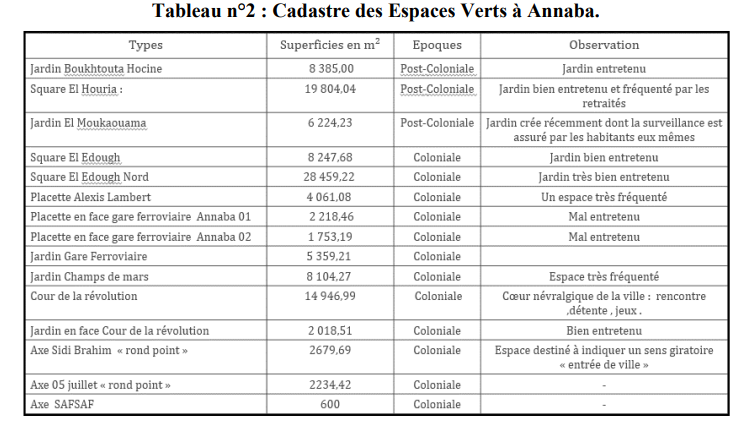 * Un programme opérationnel ventilant les travaux par tranches annuelles et déterminant une répartition de l'effort budgétaire.
La gestion des espaces verts  (une série d’actions):
La gestion
Les méthodes de gestion
Les travaux de gestion
A/ Les travaux de gestion:
La gestion des espaces verts nécessite différents travaux selon les diverses composantes de de l’espace verte:
1. Traitement du sol : Préparation des sols et les enrichir par des engrais.
2. Entretien des points d’eaux : équiper les EV d’un point d’eau et entretenir les réseaux.
3. Entretien des plantations : Pas de hasard,  il faut respecter les périodes de plantation
4. L’arrosage : La bonne croissance des plantations dépend de la source en eau.
• Arrosage naturel :Pluviométrie.
• Arrosage manuel.
• Arrosage mobile : à l’aide d’un véhicule mobile.
• Arrosage automatique : apporter, grace a un programmateur, la juste quantité d’eau en fonction  des besoins des plantes.
[Speaker Notes: Programmateur connecté a un pluviométre 
Nb : Le rythme d’arrosage dépend de : 
• Type des plantations. 
• Nature du sol. 
• Conditions climatologiques]
5. Protection phytosanitaire : un traitement sanitaire des plantes, régulièrement, contre les bactéries et la pollution urbaine.
• L’élagage : cette opération assure aux plantes, une bonne santé, une bonne croissance et aspect esthétique. 
• Traitement chimique.
• Désherbage.
6. Entretien du mobilier urbain : Tous les mobiliers existants dans un espace vert doivent être entretenus : Les murets, revêtement des sols, peinture et antirouille, les poubelles, les bancs, l’éclairage, nettoyage, les toilettes publics.
7. Le gardiennage : Selon nécessité car les services de gardiennage sont très coûteux et dépendent en premier lieu de la culture et du degré de civisme dans les sociétés.
B/ Les méthodes de gestion:
La gestion est une série d’actions qui dépendent de plusieurs paramètres dont, les moyens financier, matériels et humains de chaque cas. Afin d’adapter les actions de gestion il existe plusieurs méthodes de gestion : 

Gestion communale : La commune gère seule les EV. 
Gestion Privée : La gestion est déléguée aux entreprises privées. 
Gestion mixte : La gestion est partagée entre la commune et les entreprises privées.
4.   Gestion concertée : Une gestion coordonnée avec les associations et les habitants.
Gestion différenciée ou appropriée : La gestion est évolutive durable, elle propose que certain espaces écologiquement précieux soient laissés à la nature.
La conception des espaces verts:
L’ANALYSE DU LIEU DE L’ESPACE VERT :

L’étude du lieu dans lequel sera conçu un espace vert est indispensable pour la réussite de ce dernier. L’état des lieux est réalisé sous forme de lecture du paysage. 

Le climat: connaître les températures, les précipitations et ensoleillement de la région. 
Le vent : connaître principalement le sens des vents dominants. 
Le relief : Afin de réussir l’intégration au site.
Le sol : connaître la constitution du sol, une étude physico-chimique. 
L’eau : connaitre la provenance et la qualité des eaux pour les arrosages.
[Speaker Notes: Ensoleiment (insolation)]
LES PRINCIPES DE COMPOSITION DES ESPACES VERTS
Tout projet de conception et d’aménagement d’espace vert doit tenir compte du principe de :
 • Perception visuelle : L’endroit offre une vue panoramique (beaux paysages). 

• Perception auditive et olfactive : Ces deux sens peuvent modifier la perception visuelle du bon au mauvais. 
Les odeurs mauvaises entraînent une sensation désagréable malgré une satisfaction visuelle de l’espace. 
Les bruits peuvent entraîner les même sensations de désagrément par contre le son des eaux en cascade offre un sentiment d’agrément.
[Speaker Notes: Un espace vert qui offre u beau paysage mais il est situé a proximité d’un CET
A proximité]
LES REGLES DE COMPOSITION DES ESPACES VERTS
2-  La proportion : est un rapport dimensionnel entre deux objets ou espaces. 
• Exemple rapport cadre bâti et non bâti d’une habitation : CB = 60%, CNB = 40%
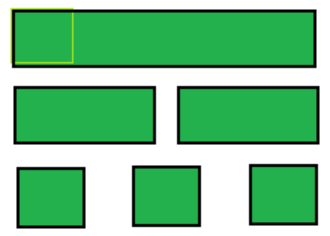 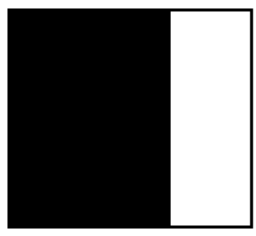 Le rythme : est une répétition d’objet ou espace avec proportion égale ou au hasard.
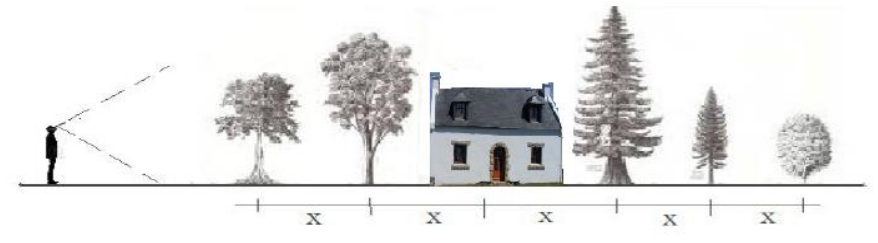 Rythme au hasard
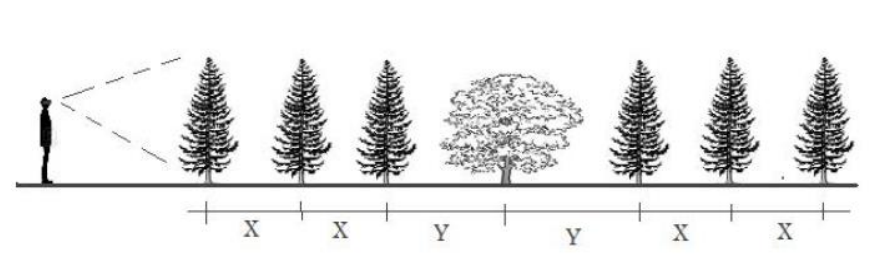 Rythme étudié
[Speaker Notes: Rythme de plantation]
L’unité : Eléments ou surfaces identiques. Parfois on considère l’unité comme une relation unie. Ce lien s’exprime par la surface, les lignes, les couleurs, les formes et les matériaux. 
Exemple aligner une ligne d’arbre à une façade.
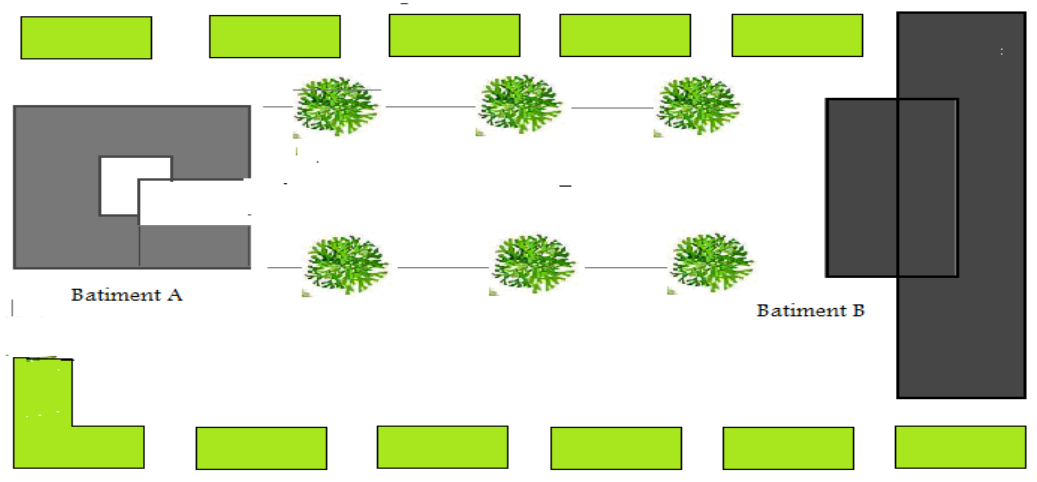 La symétrie:
La symétrie est l’ordonnement des objets ou espaces par paire selon axe de symétrie. On obtient une beauté géométrique et une maîtrise des travaux. 
La symétrie se fait par un axe ou plusieurs axes
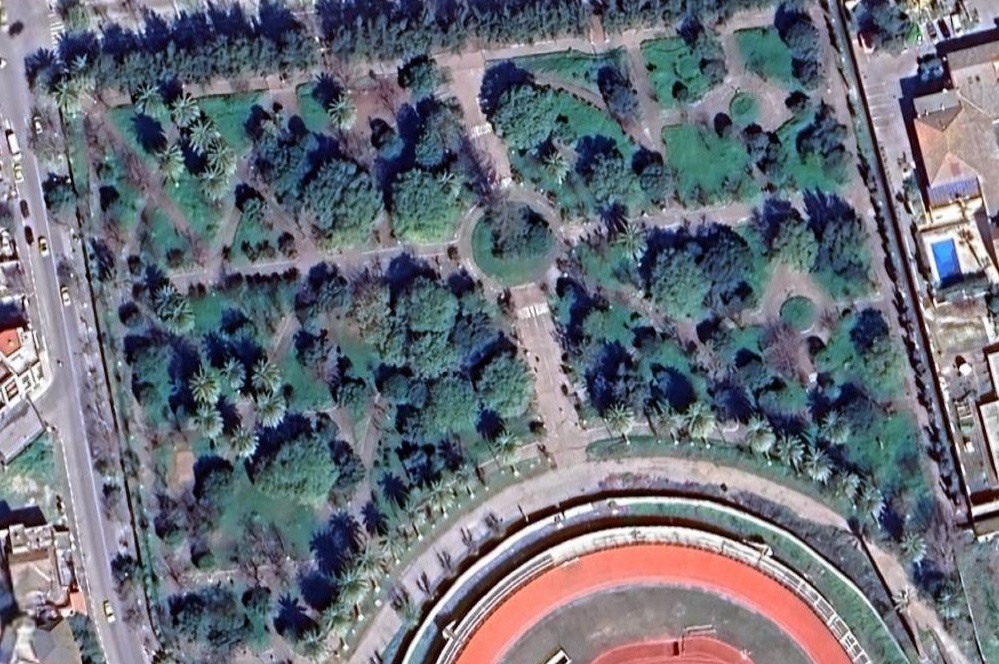 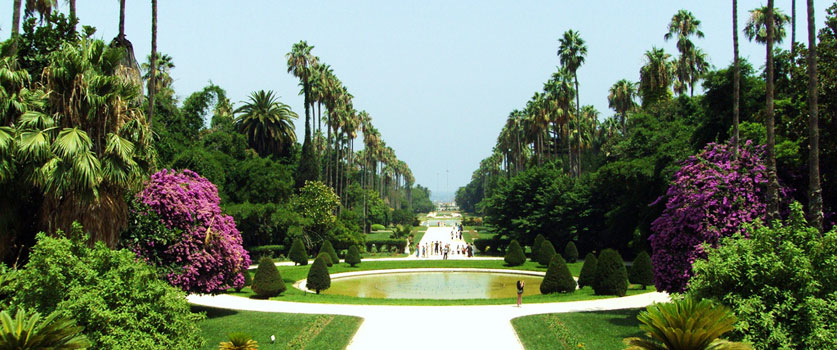 L’ombrage et l’ensoleiment:
La prise en compte du facteur ensoleillement et ombre portée est nécessaire lors d’une conception d’un espace vert pour les raisons suivantes: 
• Une aire de jeux ou un banc implanté en plein soleil est inutilisable l’été dans des régions à fort ensoleillement. 
• Les matériaux trop exposés aux rayons solaires se dégradent plus facilement. (mobilier urbain). • La disposition des plantations sur parking doit procurer une ombre portée maximum aux véhicules pendant les heures ensoleillées. 
• Réduire la déperdition thermique d’un bâtiment.
Les acteurs d’un projet d’espace vert:
Le maitre de l’ouvrage MOA: est le propriétaire du projet. Toute la responsabilité sur l’ouvrage lui revient. 
Le maitre de l’oeuvre MOE: est chargé par le maitre de l’ouvrage pour sa compétence technique de concevoir et/ou de suivre les travaux d’exécution du projet conformément aux pièces contractuelles (éventuellement les plans et le marché).
 Le contrôle technique CTC: Le contrôleur technique a pour mission de contribuer à la prévention des différents risques / aléas techniques susceptibles d’être rencontrés dans la réalisation du projet.
 L’entrepreneur Paysagiste : est chargé pour ses compétences, de la réalisation des travaux d’aménagement. Il doit assurer tous les moyens matériels et humains nécessaires et appropriés pour respecter ses engagements contractuels envers le maitre de l’ouvrage.
Le paysagiste entretient un réseau de contacts avec ses partenaires (architectes, urbanistes, horticulteurs, jardiniers...etc.
[Speaker Notes: Controle techniques de construction qui a pour mission de vérifier les risques et les aléas qui pouraient avoir lieu: solidité des ouvrage, risque d’incendie, isolation acoustique ....etc.
Un paysagiste a un role d’innovation et de création afin de mettre en valeur le paysage.]